«АНТИКОРРУПЦИОННАЯ 
КУЛЬТУРА И ДОБРОПОРЯДОЧНОСТЬ»
Жардемов Ерасыл Едилулы– Магистр права (Suleiman Demirel Univercity), 
сертифицированный внутренний аудитор системы менеджмента противодействия коррупции по ISO 37001:2016, член ПАО Лиги аудиторов»
Астана, 2023
Цели и задачи семинара:
Рассмотреть понятие и общие признаки коррупции;

Раскрыть определения «антикоррупционная культура, антикоррупционное сознание и добропорядочность»;  

Рассмотреть особенности и механизмы развития института антикоррупционной культуры;

Рассмотреть антикоррупционное законодательство и юридическую ответственность за коррупционные правонарушения;

Рассмотреть особенности формирования культуры добропорядочности, антикоррупционной культуры на государственной службе и в бизнес-среде;

Рассмотреть особенности института антикоррупционного комплаенса, систему превентивных мер в области противодействия коррупции, формированию добропорядочности и укреплению антикоррупционной культуры в коллективе;
Слово «коррупция» (от лат. «corumper») имеет множество значений:
порча, упадок, подкуп, обольщение, совращение, превратность,
расстраивать дела, подвергать разрушению, искажать, фальсифицировать, осквернять, позорить достоинство.
В римском праве слово «corrumpire» имеет значение «разламывать, портить, разрушать, повреждать, фальсифицировать, подкупать», а также «совращение, упадок, извращенность, плохое состояние, превратность (мнения или взгляда)».
Коррупция – это раковая опухоль обществаДжеймс Вулфенсон, глава Всемирного Банка, 1996
*Одним из первых свидетельств существования коррупции являются архивы Древнего Вавилона (вторая половина XXIV в. до н. э.), а позднее и знаменитые Законы вавилонского царя Хаммурапи (XIX в. до н. э.). 
*Аристотель в работе «Политика» выделял коррупцию как важнейший фактор, способный привести государство если не к гибели, то к вырождению.
Упоминания о коррупции имеются и в восточных цивилизациях.
*Аль-Фараби считал, что чиновники должны занимать свои должности в зависимости от способностей.
Первые упоминания о коррупции в истории человечества
ПРЕДПОСЫЛКИ КОРРУПЦИИ: 
ПРИОРИТЕТ ЛИЧНЫХ ИНТЕРЕСОВ У ГОССЛУЖАЩИХ ИЛИ СОТРУДНИКОВ ОРГАНИЗАЦИИ НАД ОБЩЕСТВЕННЫМИ ИЛИ КОРПОРАТИВНЫМИ
ИХ СЛУЖЕБНОЕ ПОЛОЖЕНИЕ ИЛИ ДОЛЖНОСТНЫЕ ОБЯЗАННОСТИ СПОСОБСТВУЮТ  ПОЛУЧЕНИЮ ЛИЧНОЙ ВЫГОДЫ
ОТСУТСТВИЕ ИЛИ НЕ ЭФФЕКТИВНЫЕ СТОП-ФАКТОРЫ (ПРОЦЕДУРА УВЕДОМЛЕНИЯ О КОНФЛИКТЕ ИНТЕРЕСОВ И Т.Д.)
РАСЧЕТ НА ТО, ЧТО ДОХОД ОТ КОРРУПЦИИ БУДЕТ ПРЕВЫШАТЬ ВОЗМОЖНЫЙ УЩЕРБ И НАКАЗАНИЯ МОЖНО БУДЕТ ИЗБЕЖАТЬ ИЛИ ОНО БУДЕТ МЯГКИМ
ЖАДНОСТЬ, ЧУСТВО ЛИЧНОЙ НАЖИВЫ
Определение коррупции:
злоупотребление доверенной властью в личных целях (для получения личной выгоды) против интересов государства и государственной службы
[Speaker Notes: 6) коррупция – незаконное использование лицами, занимающими ответственную государственную должность, лицами, уполномоченными на выполнение государственных функций, лицами, приравненными к лицам, уполномоченным на выполнение государственных функций, должностными лицами своих должностных (служебных) полномочий и связанных с ними возможностей в целях получения или извлечения лично или через посредников имущественных (неимущественных) благ и преимуществ для себя либо третьих лиц, а равно подкуп данных лиц путем предоставления благ и преимуществ;]
ПОЯСНЕНИЕ ТЕРМИНОВ
Коррупционные правонарушения -  правонарушения, наказание за совершение которых предусмотрено статьями Уголовного кодекса.
Коррупционные риски -  любые внутренние и внешние вопросы, которые могут повлечь за собой коррупцию в государственном секторе.  Коррупционный риск может быть связан с конфликтом интересов, несовместимостью функций, получением запрещенных подарков и иной нелегальной выгод и др. 
Управление коррупционными рисками: процесс, охватывающий идентификацию рисков и риск-факторов, их оценку, контроль и мониторинг.
Нарушение добросовестности  - нарушение правил и норм, определенных Постановлением правительства об определении общих правил поведения и этики в государственных учреждениях. А также нарушение правил поведения и этики, установленных специализированным законодательством.
Формирование антикоррупционной культуры – деятельность, осуществляемая субъектами противодействия коррупции в пределах своей компетенции по сохранению и укреплению в обществе системы ценностей, отражающей нетерпимость к коррупции;
Формирование антикоррупционного сознания – непрерывный процесс воспитания и обучения, осуществляемый в целях нравственного, интеллектуального, культурного развития и формирования активной гражданской позиции неприятия коррупции личностью.
КОРРУПЦИОННОЕ «РАВЕНСТВО»
К=М + Д - А
Коррупция равна монополии плюс дискреция минус подотчетность 

Сorruption equals monopoly plus
discretion minus accountability: 
C = M + D – A
https://www.oecd.org/dac/conflict-fragility-resilience/publications/FINAL%20Addressing%20corruption%20together.pdf
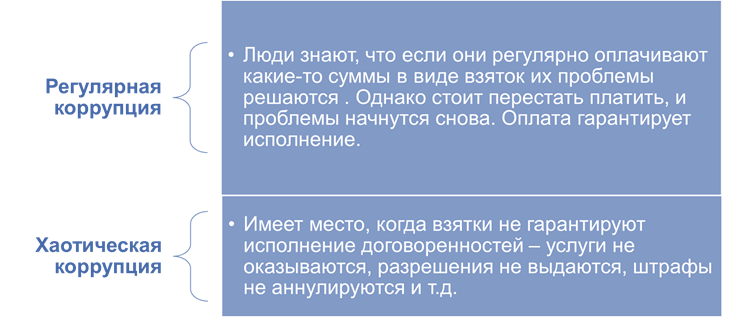 Типы коррупции
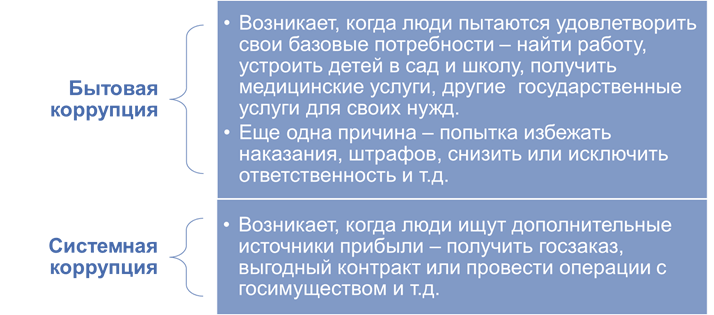 Виды коррупции внутри организации и с участием третьих лиц
Различные теории происхождения коррупции
1. Теория экономической ренты: 
Это любой доход, отличный от трудового дохода и дохода от вложения капитала. 
Как это объясняет коррупцию? 
Если человек извлекает доход, помимо свой зарплаты, используя служебные обязанности, буквально, из своей должности, для себя, для личных целей. Но это коррупция, так как госуправление ориентировано на удовлетворение потребностей общества, публичных интересов, а на личной выгоды. 
Искатели ренты – те, кто в целях получения дополнительной прибыли без дополнительных вложений и производственных затрат, ищут нужную должность, нужный контракт, нужных посредников, а также тех, кто имеет возможности для использования ренты и хотел бы это сделать. 
Таким образом появляются коррупционные схемы.
Различные теории происхождения коррупции
2. Политическая: низкий уровень политической конкуренции приводит к доминированию одной политической силы и слабым общественным институтам. Коррупция развивается, потому что никто не выполняет функции «сторожевого пса», возможности контроля со стороны общества сильно ограничены.  Монопольная власть и свобода действий без подотчетности создают риски коррупции.
3. Культурологическая: нормы права имеют значение, но все равно все зависит от культуры. Взятки и подарки сложно различить. Есть нации, у которых есть культурный код - постоянно думать о благодарности за услугу, иначе это будет нарушением культурных обычаев.
Разные взгляды на коррупцию
С точки зрения юриста – коррупция – уголовно-наказуемые деяния,  всегда есть сговор, умысел, преступная группа.  К решению проблемы нужно подходить с точки  зрения дальнейшей криминализации и ужесточения наказания. 

С точки зрения cпециалиста по менеджменту - взятки могут выполнять управленческие функции, особенно в жестких системах управления с низкой оплатой труда и слабыми стимулами. Небольшие суммы в качестве вознаграждения за упрощение формальностей  помогают бизнесу развиваться.

С точки зрения политолога - все дело в политике. Взятки имеют политическую функцию. Саму по себе иностранную помощь можно смоделировать как взятку, а не как «помощь в целях развития».

C точки зрения психолога -  все дело в чертах характера таких как жадность, нелояльность, расточительство, зависть и потакание своим слабостям. Это могут быть личные пороки, влияющие на профессиональную деятельность на государственной службе.

С точки зрения историка – в коррупции нет ничего нового, еще Геродот описал судьбу коррумпированного судьи Сизамнесса. https://en.wikipedia.org/wiki/Sisamnes
Как отличается коррупция в разных странах?
Коррупция в развитых и в развивающихся странах – разная. 
Она есть везде, но в развитых странах она находится под контролем общества и правительства.
Уровень добропорядочности госслужащих высокий, а уровень толерантности и сознания общества к проявлениям коррупции  крайне низкий. 
Правительство подотчетно обществу, все общественно-политические институты развиты и функционируют. 
Есть политическая конкуренция. 
Уровень доверия к правительству, парламенту, суду достаточно высокий.
Работа в группах
Мы разделимся на три группы. У каждой группы есть флип-чарт, маркеры и 5-10 минут для обсуждения.
Проблемы и последствия можно записать на стикерах или бумаге.
Главное в этом упражнении – дискуссии и дебаты внутри группы. Чувствуйте себя свободными предложить и обсудить любую вашу идею. 
Все ваши ответы и идеи – уникальные, здесь нет и не может быть неправильных ответов!
У нас также есть по 5-10 минут на презентации ваших «деревьев проблем».
Также дайте Ваше мнение относительно «Как противостоять коррупции?» и «Какие антикоррупционные меры?» Вы знаете?
2.1.
ЭТИКА, ЛИДЕРСКОЕ МЫШЛЕНИЕ РУКОВОДИТЕЛЯ
ЗАЩИТА ГОСУДАРСТВЕННЫХ СЛУЖАЩИХ
2.2.
2.3.
ФОРМИРОВАНИЕ КУЛЬТУРЫ ДОБРОПОРЯДОЧНОСТИ И АНТИКОРРУПЦИОННОЙ КУЛЬТУРЫ
2.4.
2.5.
2.6.
2.7
АКАДЕМИЯ ГОСУДАРСТВЕННОГО УПРАВЛЕНИЯ ПРИ ПРЕЗИДЕНТЕ РЕСПУБЛИКИ КАЗАХСТАН
ЭТИЧЕСКИЙ КОДЕКС ГОСУДАРСТВЕННЫХ СЛУЖАЩИХ 
РЕСПУБЛИКИ КАЗАХСТАН
(в новой редакции)






Указ Президента
Республики Казахстан 
от 22 февраля 2022 года
№814
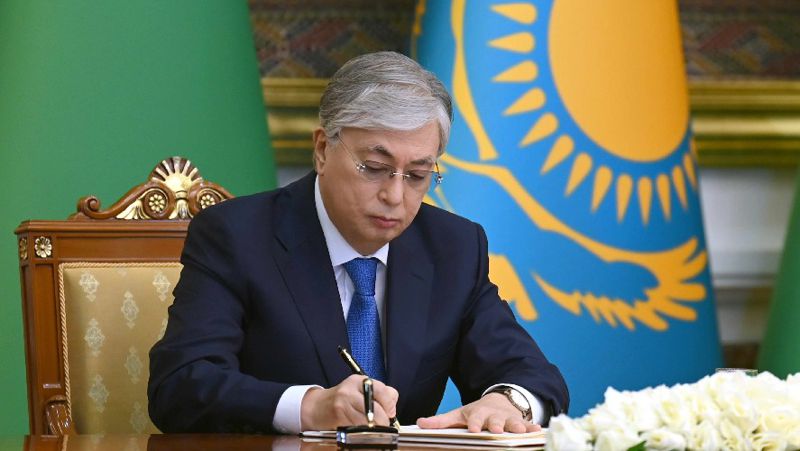 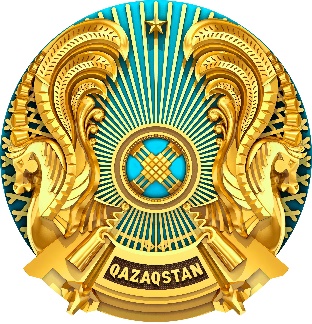 АКАДЕМИЯ ГОСУДАРСТВЕННОГО УПРАВЛЕНИЯ ПРИ ПРЕЗИДЕНТЕ РЕСПУБЛИКИ КАЗАХСТАН
АКАДЕМИЯ ГОСУДАРСТВЕННОГО УПРАВЛЕНИЯ ПРИ ПРЕЗИДЕНТЕ РЕСПУБЛИКИ КАЗАХСТАН
СТРУКТУРА ЭТИЧЕСКОГО КОДЕКСА
НОВОЕ
НОВОЕ
КОМПЕТЕНЦИИ 
служащего
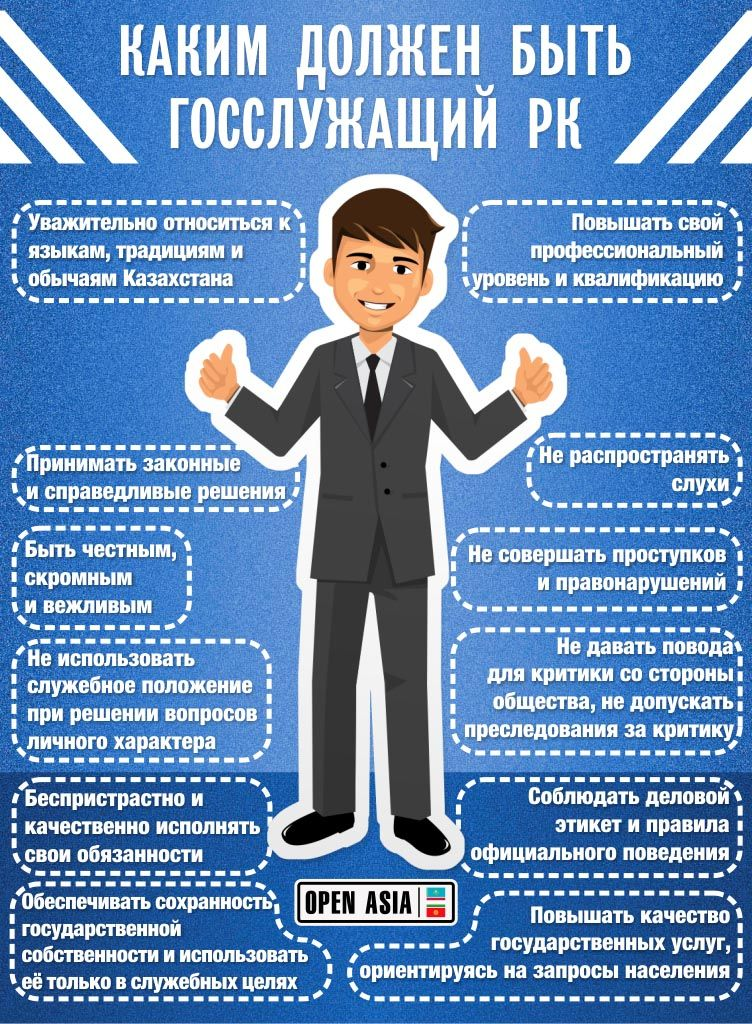 КОМПЕТЕНЦИИ 
служащего
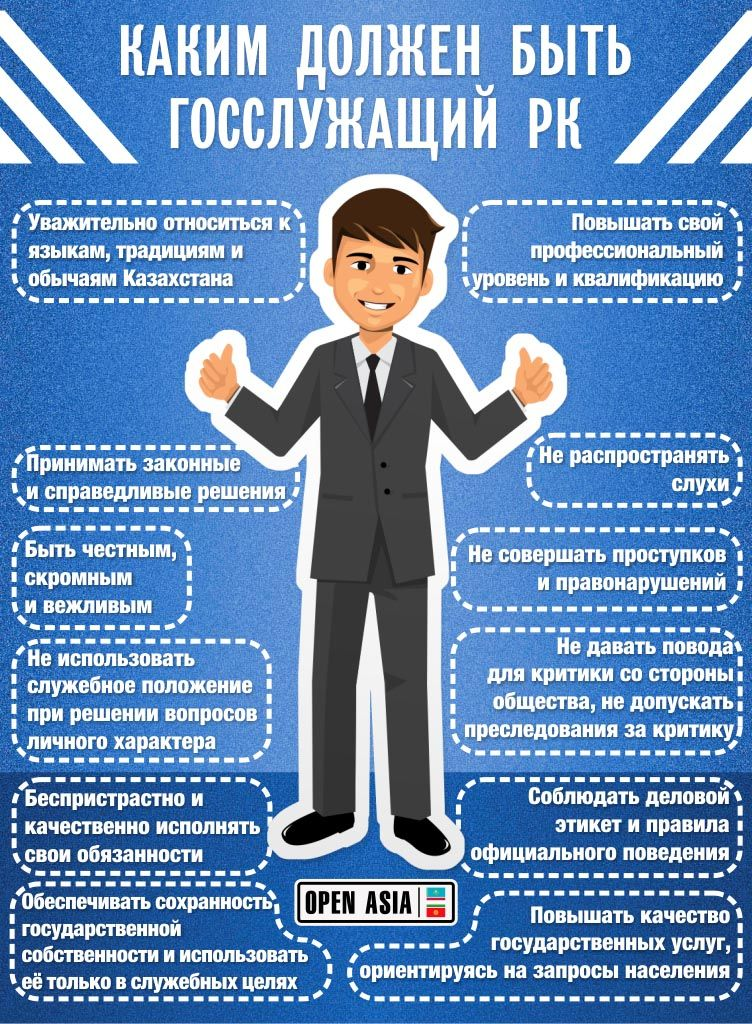 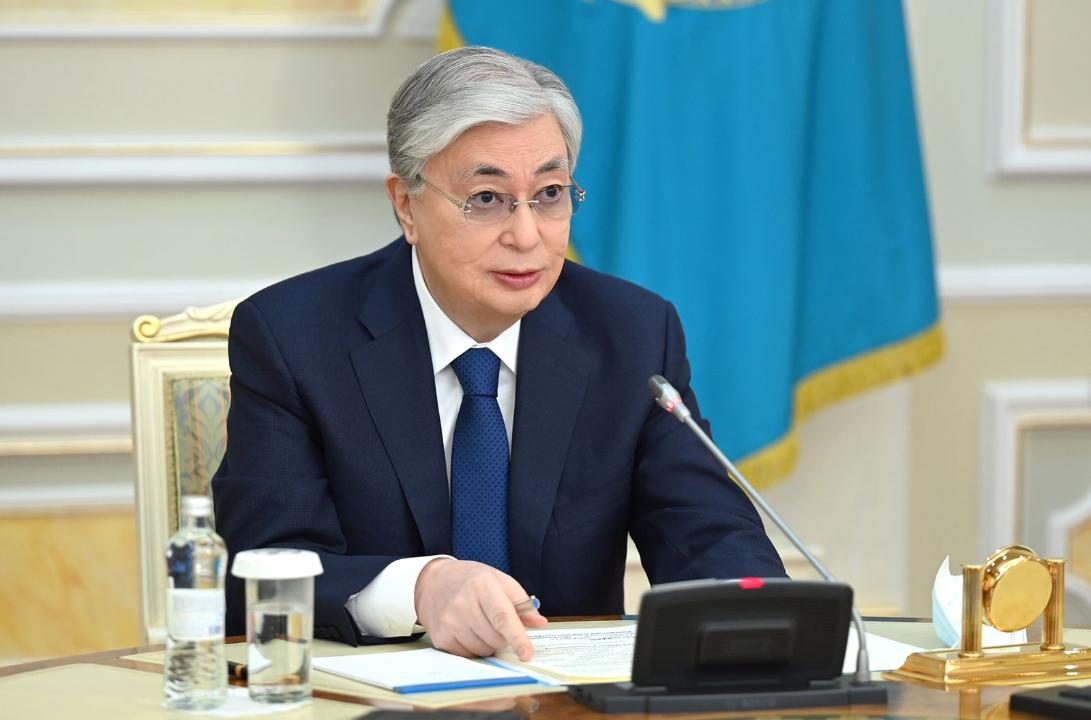 АНТИКОРРУПЦИОННАЯ ПОЛИТИКА 
РЕСПУБЛИКИ КАЗАХСТАН
Указом Президента Республики Казахстан          от 2 февраля 2022 года №802 утверждена 




КОНЦЕПЦИЯ АНТИКОРРУПЦИОННОЙ ПОЛИТИКИ РЕСПУБЛИКИ КАЗАХСТАН               НА 2022-2026 ГОДЫ

Концепция нацелена на переход от борьбы с последствиями к системному устранению предпосылок коррупции, обеспечению неотвратимости ответственности, коренному изменению общественного сознания
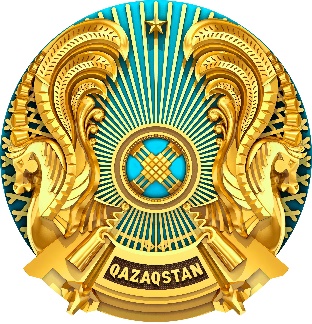 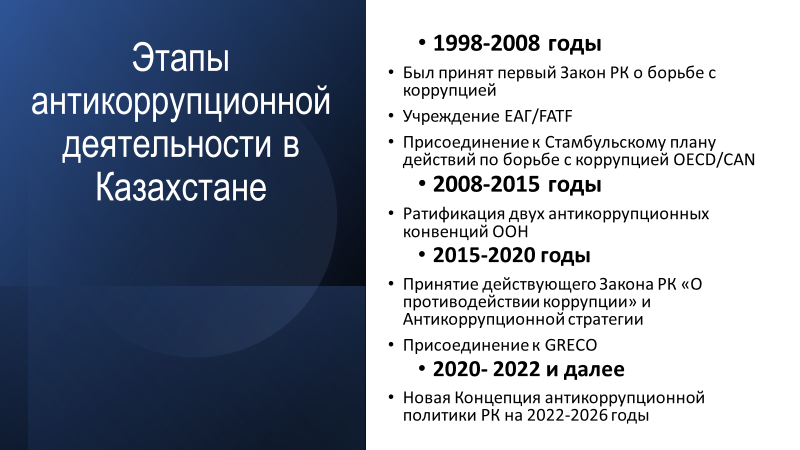 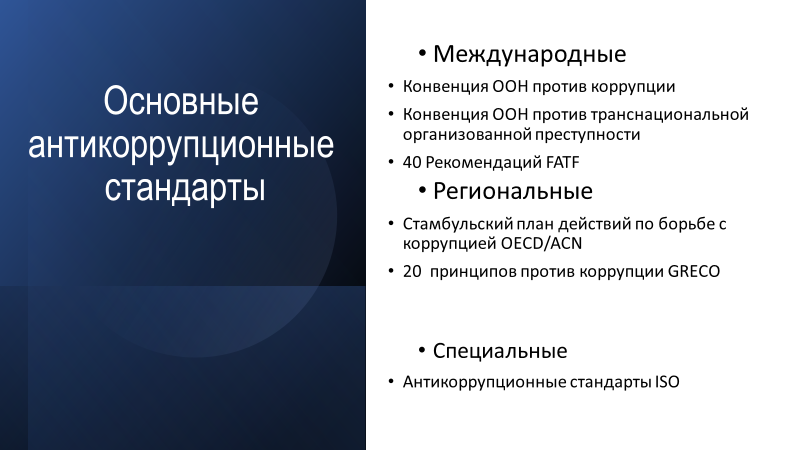 ЗАДАЧИ АНТИКОРРУПЦИОННОЙ ПОЛИТИКИ
ЗАДАЧИ АНТИКОРРУПЦИОННОЙ ПОЛИТИКИ
ЗАДАЧИ АНТИКОРРУПЦИОННОЙ ПОЛИТИКИ
СИСТЕМА МЕР ПРОТИВОДЕЙСТВИЯ КОРРУПЦИИ
1) антикоррупционный мониторинг;
      2) анализ коррупционных рисков;
      3) формирование антикоррупционной культуры;
      3-1) проведение научной антикоррупционной экспертизы проектов нормативных правовых актов в соответствии с законодательством Республики Казахстан;
      4) выявление коррупциогенных норм при производстве юридической экспертизы в соответствии с законодательством Республики Казахстан;
      5) формирование и соблюдение антикоррупционных стандартов;
      6) финансовый контроль;
      7) антикоррупционные ограничения;
      8) предотвращение и разрешение конфликта интересов;
      9) меры противодействия коррупции в сфере предпринимательства;
      10) выявление, пресечение, раскрытие и расследование коррупционных правонарушений;
      11) сообщение о коррупционных правонарушениях;
      12) устранение последствий коррупционных правонарушений;
      13) формирование и публикацию Национального доклада о противодействии коррупции.
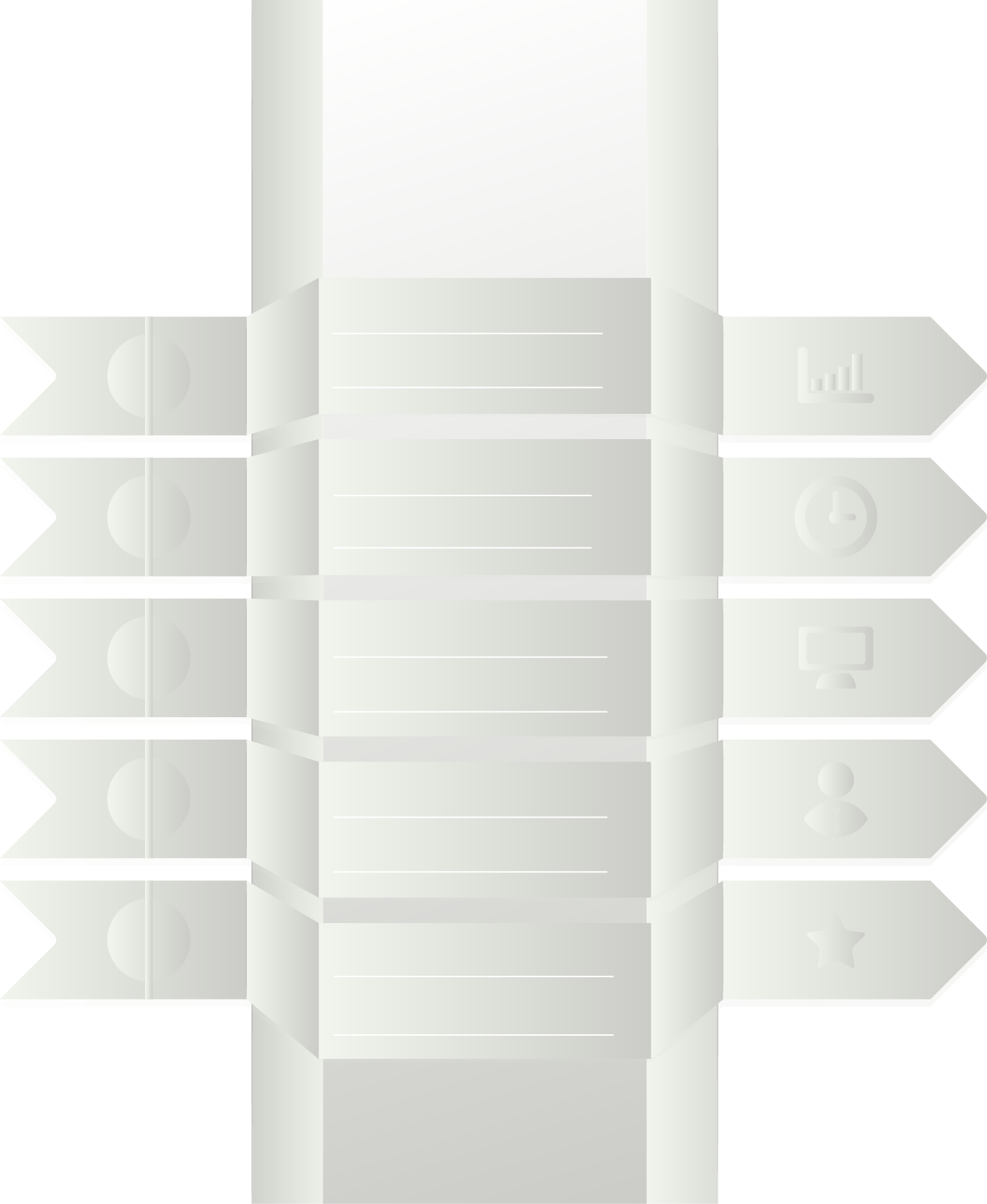 НОВЫЕ ИНСТИТУТЫ ПРЕВЕНЦИИ КОРРУПЦИИ
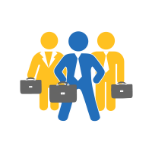 СМЕЩЕНИЕ АКЦЕНТА С КАРАТЕЛЬНЫХ МЕР НА ПРЕВЕНЦИЮ
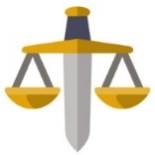 Антикоррупционный 
мониторинг
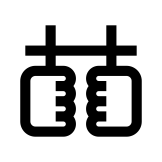 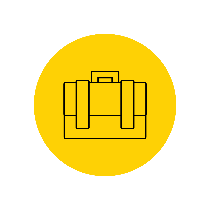 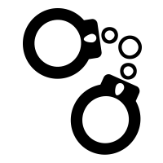 Антикоррупционные 
ограничения и стандарты
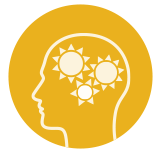 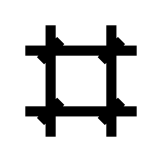 Анализ коррупционных рисков
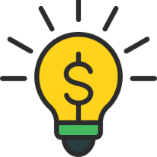 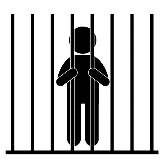 Меры финансового 
контроля
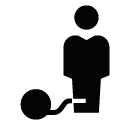 Антикоррупционное 
просвещение
Превентивные меры
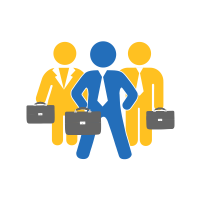 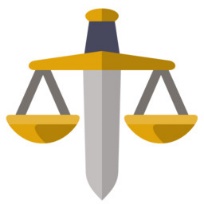 ФОРМИРОВАНИЕ СОВРЕМЕННОГО И 
ПРОФЕССИОНАЛЬНОГО ГОСАППАРАТА
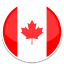 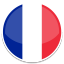 Канада
Франция
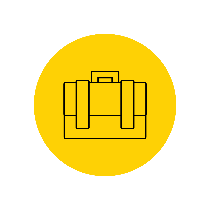 ОБЕСПЕЧЕНИЕ ВЕРХОВЕНСТВА ЗАКОНА
Страны 
ОЭСР
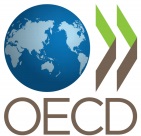 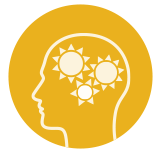 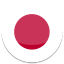 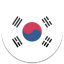 ПЕРЕХОД К ТРАНСПАРЕНТНОМУ И ПОДОТЧЕТНОМУ ГОСУДАРСТВУ
Япония
Южная Корея
Австралия
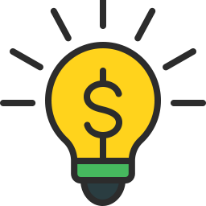 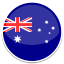 ФОРМИРОВАНИЕ АНТИКОРРУПЦИОННОЙ КУЛЬТУРЫ 
НА ПРОТЯЖЕНИИ ВСЕЙ ЖИЗНИ
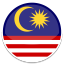 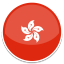 МалайзияГонконг
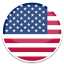 КОНКУРЕНТОСПОСОБНАЯ ЗАРПЛАТА ГОССЛУЖАЩИХ И ПРИНЦИПЫ МЕРИТОКРАТИИ
Сингапур
Швеция
США
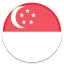 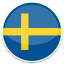 Превентивные меры
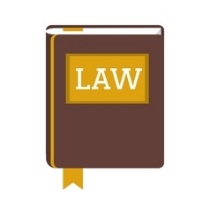 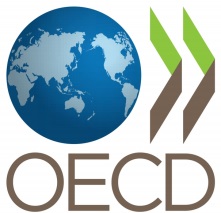 ПОВЫШЕНИЕ ПРАВОВОЙ КУЛЬТУРЫ НАСЕЛЕНИЯ
Страны ОЭСР
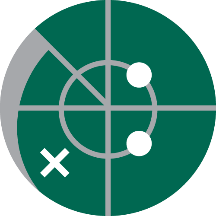 ВЫЯВЛЕНИЕ И НЕЙТРАЛИЗАЦИЯ КОРРУПЦИОННЫХ РИСКОВ
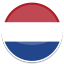 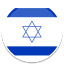 Нидерланды
Израиль
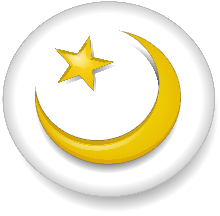 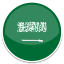 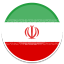 АНТИКОРРУПЦИОННАЯ РЕЛИГИОЗНАЯ ПРОПАГАНДА
Саудовская Аравия
Иран
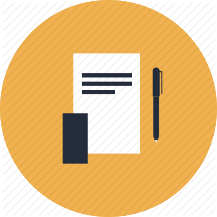 ДЕКЛАРИРОВАНИЕ ДОХОДОВ И РАСХОДОВ, АУДИТ
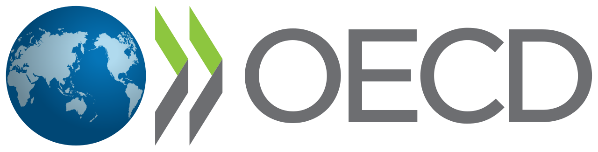 ОЭСР
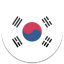 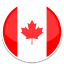 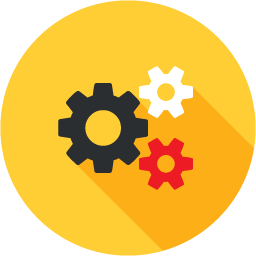 АВТОМАТИЗАЦИЯ И ПОВЫШЕНИЕ ПРОЗРАЧНОСТИ ГОСУСЛУГ
Южная Корея
Канада
Грузия
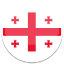 Эффективность антикоррупционных мер в Казахстане. Работа в группах (10 мин)
Группа 1. Какие меры вы считаете эффективными? 
Не менее 10 мер
Группа 2. Какие меры, на ваш взгляд, совсем неэффективны? 
Не менее 10 мер
Ответственность госслужащих за нарушения норм служебной этики и законодательства в области противодействия коррупции
33
Административные меры ответственности
Статья 676. Предоставление незаконного материального вознаграждения физическими лицами – штраф 200 МРП
 Статья 678. Предоставление незаконного материального вознаграждения юридическими лицами – штраф 750-1500 МРП
Статья 677. Получение незаконного материального вознаграждения лицом, уполномоченным на выполнение государственных функций, либо приравненным к нему лицом –штраф 600 МРП
Статья 679. Осуществление незаконной предпринимательской деятельности и получение незаконных доходов государственными органами и органами местного самоуправления- штраф на руководителей 600 МРП
Статья 680. Непринятие руководителями государственных органов мер по противодействию коррупции –штраф 100 МРП
 Статья 681. Принятие на работу лиц, ранее совершивших коррупционное преступление – штраф 100 МРП
Уголовный кодекс Республики Казахстан
Предусматривает уголовную ответственность и виды наказаний за коррупционных правонарушений (Глава 15 УК РК); 
Виды уголовных правонарушений, определенные как КОРРУПЦИОННЫЕ или иные против интересов государственной службы и государственного управления:
- ст. 361. Злоупотребление должностными полномочиями;
- ст.362. Превышение власти или должностных полномочий;
- ст.363.Присвоение полномочий должностного лица;
- ст.364. Незаконное участие в предпринимательской деятельности;
- ст.365. Восприятие занятию законной предпринимательской деятельностью;
- ст.366. Получение взятки;
- ст.367. Дача взятки;
- ст. 368. Посредничество во взяточничестве;
- ст.369. Служебный подлог;
- ст.370. Бездействие по службе
- ст.371. Халатность.
Основные меры ответственности – уголовные штрафы, ограничение или лишение свободы, конфискация, дополнительные меры ответственности – запрет на занятие определенных должностей, лишение наград и званий
Роль и ответственность руководителя в процессе предупреждения коррупции
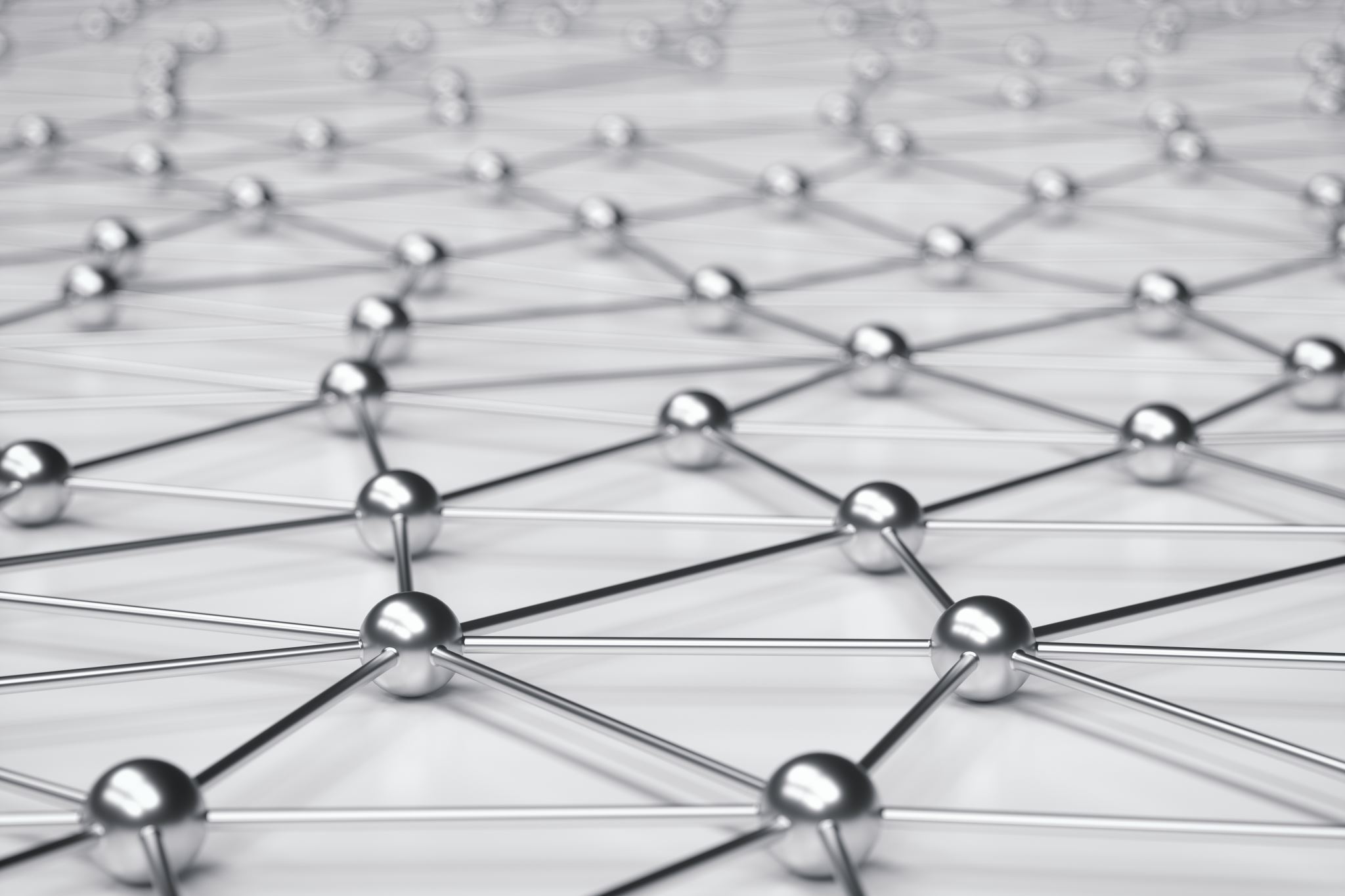 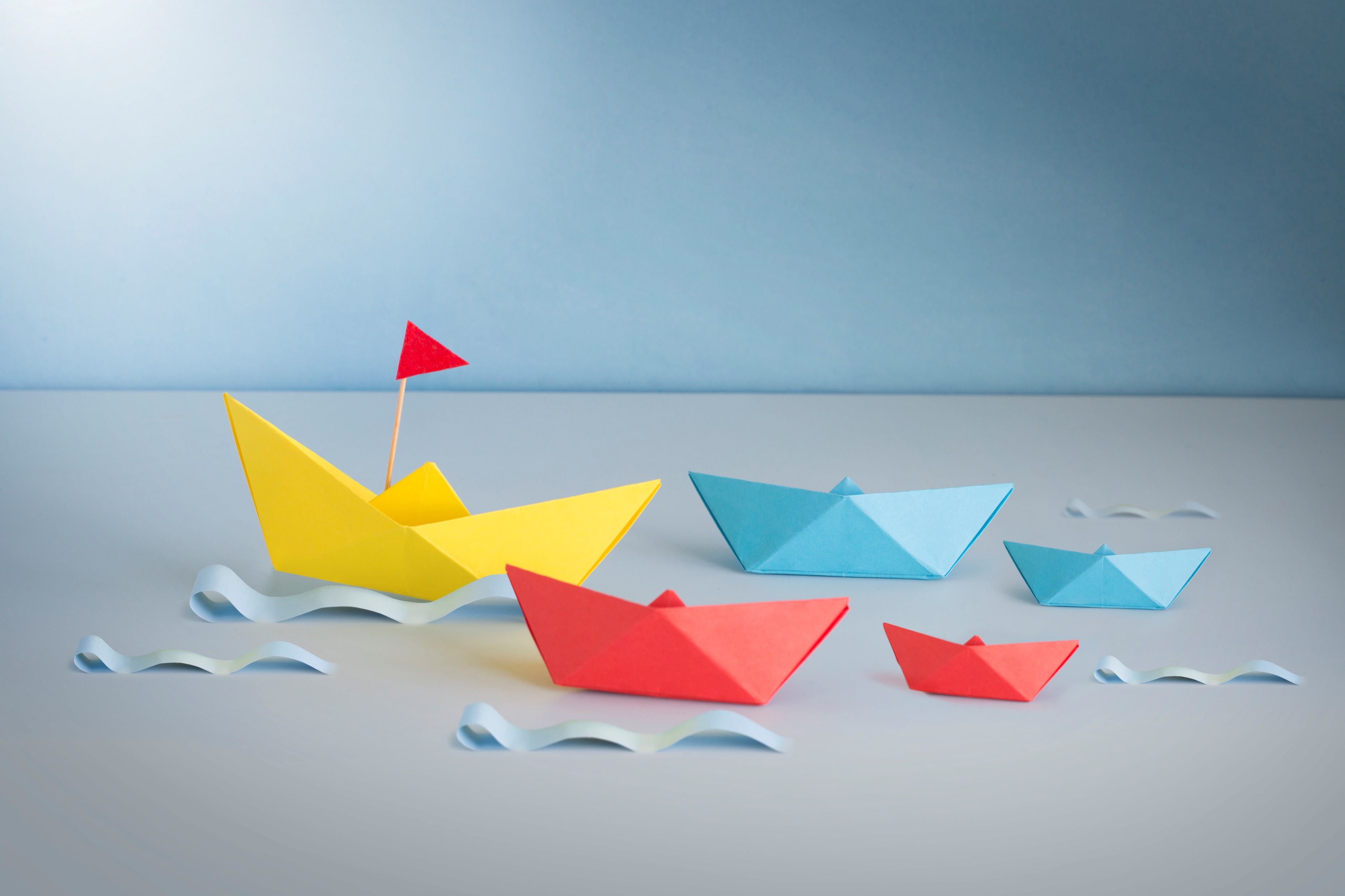 1. Почему руководитель организации играет важную роль в эффективности антикоррупционных программы в организации и/или госоргане?Работа в группах
РАБОТА В ГРУППАХ:
Основные вопросы: 
1.	Почему руководитель организации/отдела играет важную роль в эффективности формирования антикоррупционной культуры, сознания и добропорядочности в организации? 
2.	Основные функции/компетенции руководителя в формирования антикоррупционной культуры, сознания и добропорядочности в организации?
3.	Как лидерство и важная роль первых руководителей в антикоррупционных реформах выглядит на практике?
ВОПРОСЫ?